Ngày 14/02/2024 Tại sân vận động trung tâm văn hóa xã Đảng ủy - HĐND - UBND - UBMTTQ xã tổ chức khai mạc hội xuân truyền thống và liên hoan nghệ thuật quần chúng chào xuân Giáp Thìn
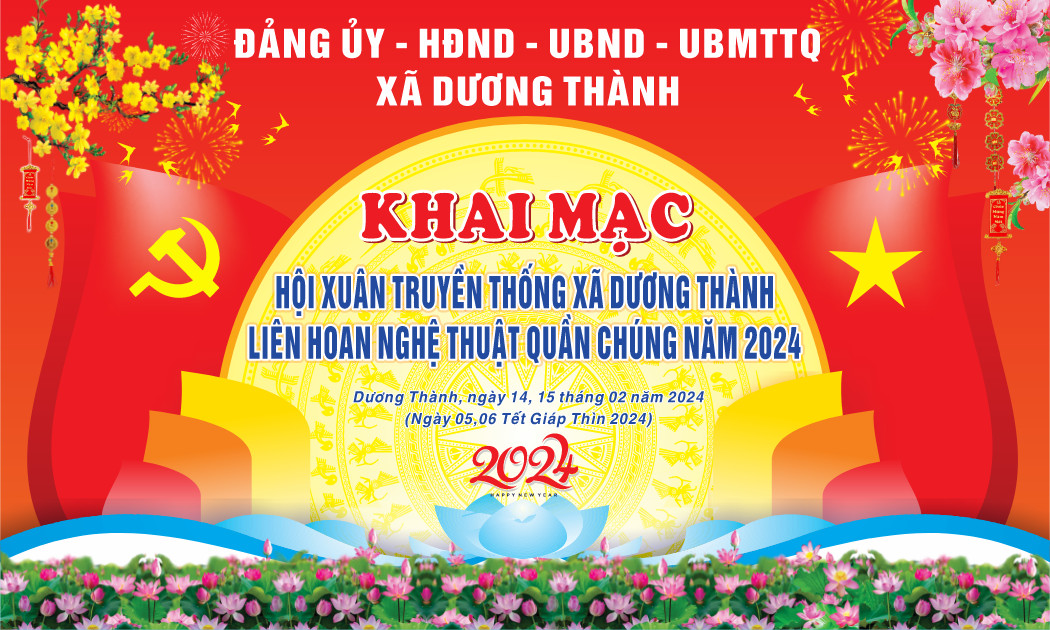 Dưới đây là 1 số hình ảnh của lễ hội